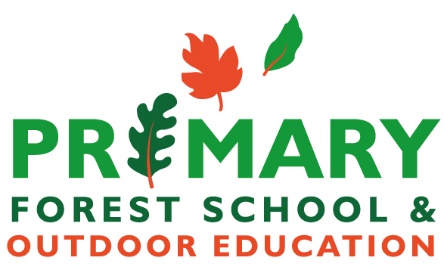 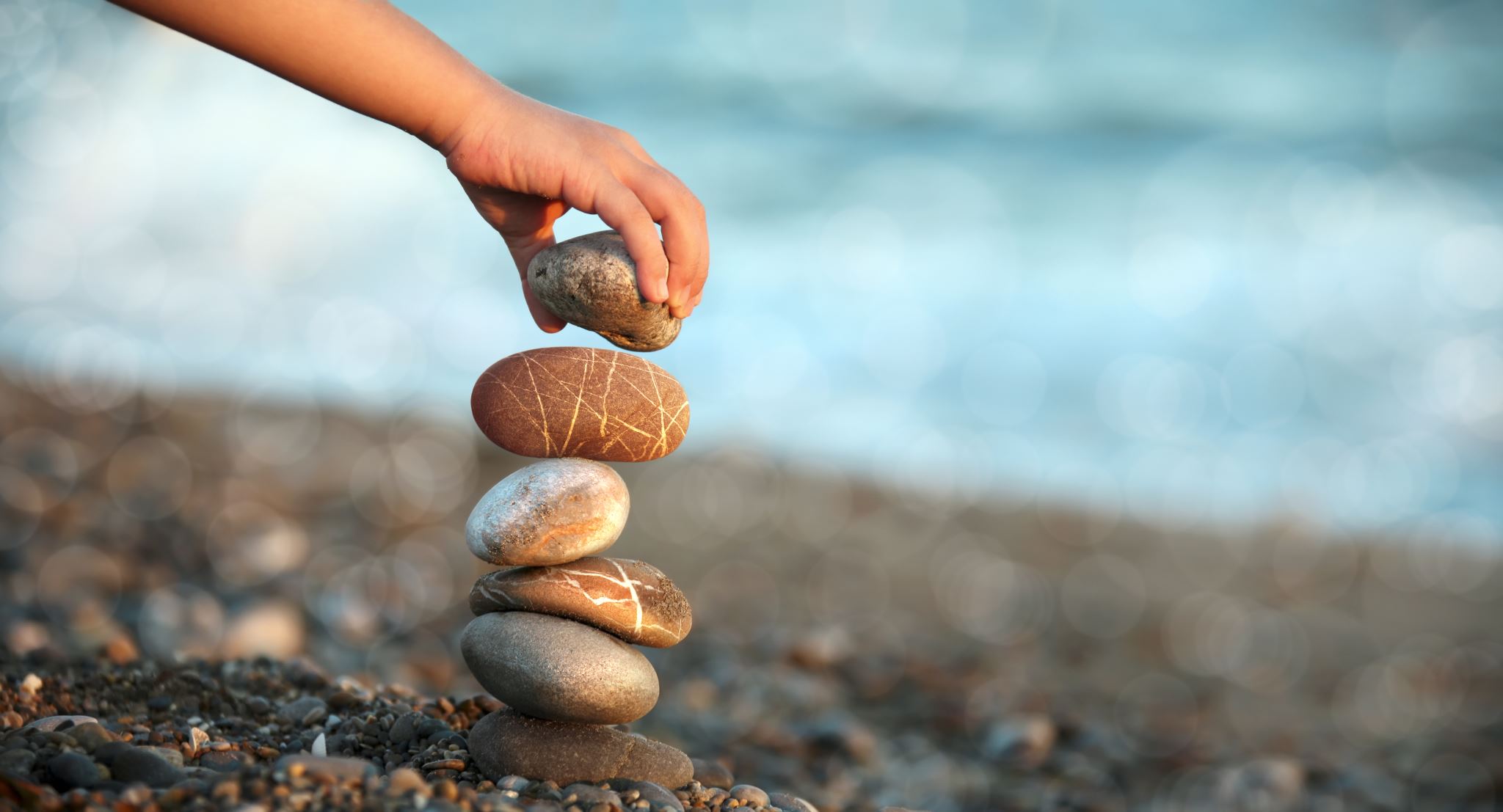 Primary Forest School
Online Learning – Mindfulness & Wellbeing KS2
The important bit for parents and teachers… but you can have a sneak peek at the activities too!
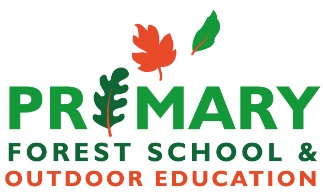 Be aware of where you take your rock as some areas are prohibited!
Let the painting begin…
Rock Painting
You need to collect smooth rocks and sharpies, acrylic paint or paint pens.
Using your arts materials can you decorate your rocks in all different patterns. Take a look for inspiration…
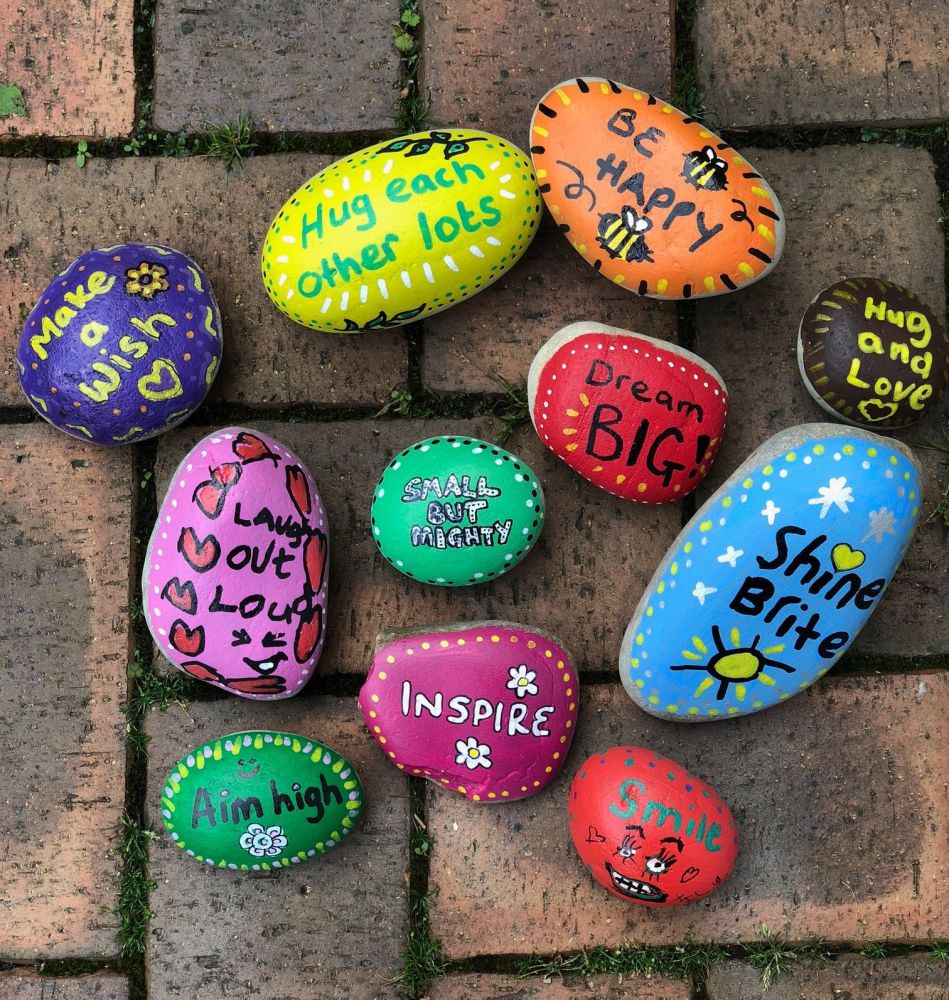 For an extra challenge make kindness rocks with a nice or motivational message
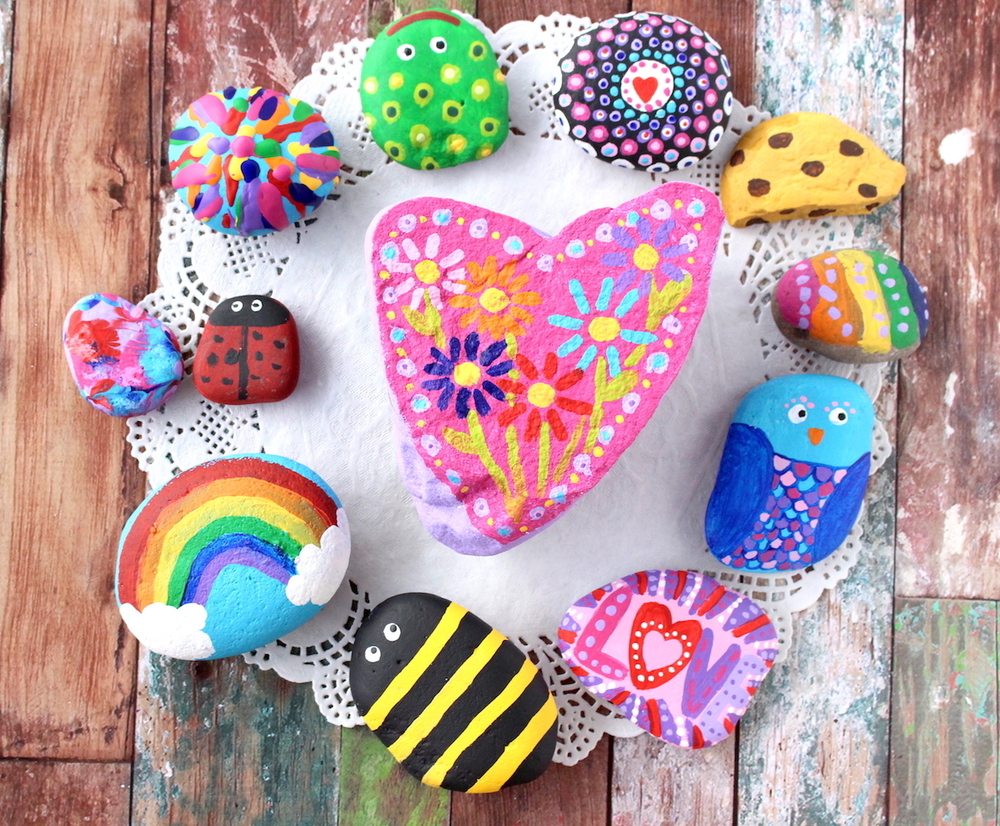 Keep your rock or put it out for others to see. What will you do?
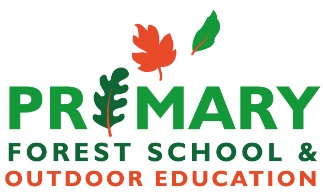 Go that way!…No not that way!... That way!
You will need to set up an obstacle course (inside or outdoors) using items such as plant pots, buckets, rope and chairs.
Blindfold Trail Game
Find yourself a blindfold (a scarf is great use), cover your eyes… after reading what to do of course!
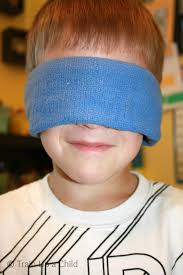 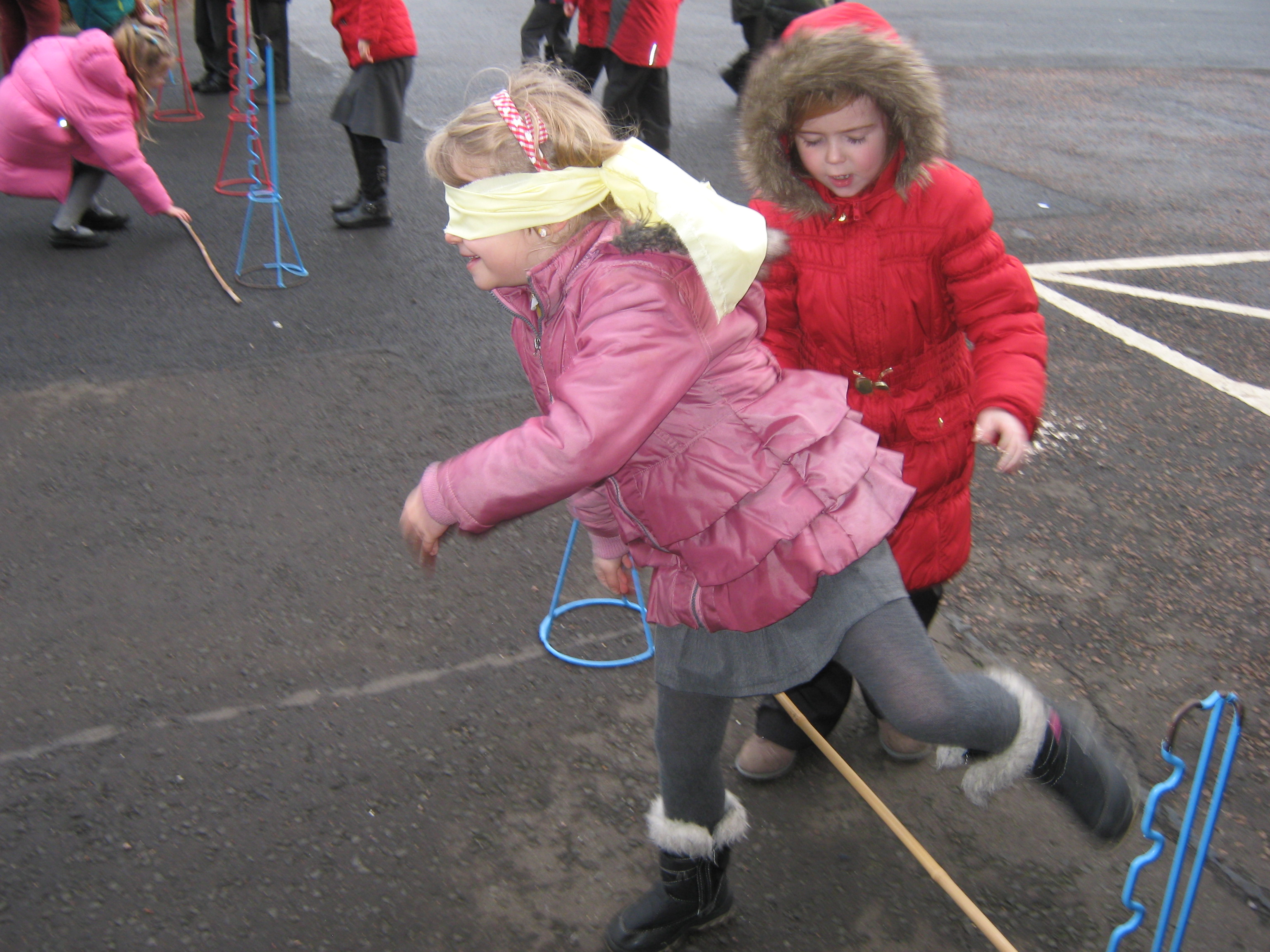 You will also need a partner to direct you. You can use hands on shoulders to help and then try only using your voice, no peeking!
Why not get the whole family involved! Which pair can make it round the course in the quickest time?
For an extra challenge think about making the course harder by having to go over or under an obstacle!
What words are helpful/ not helpful to know to help with directions?
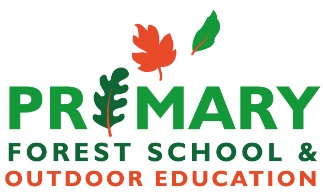 Being Me in My World…
When you go out for your daily exercise agree with your adult an area you can explore independently (by yourself!). Your challenge is to find an area that is just for YOU!
Maybe, you like watching the world go by so find a nice look out point?
Maybe, you like all the wildlife so have to hide so you don’t scare them when they visit?
Maybe, you like being tall so get some height by climbing a tree (make sure your adult is nearby for this though!)
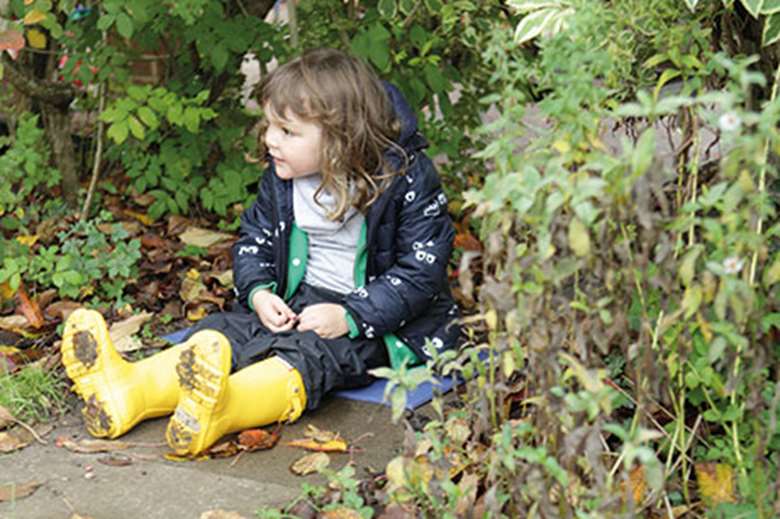 For an extra challenge you can take resources to stay in your special area for a while… I’d recommend a snack, drink and something to sit on.
Why is your area special to you?
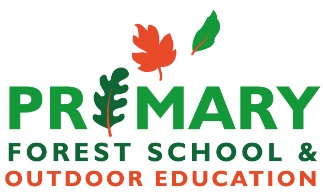 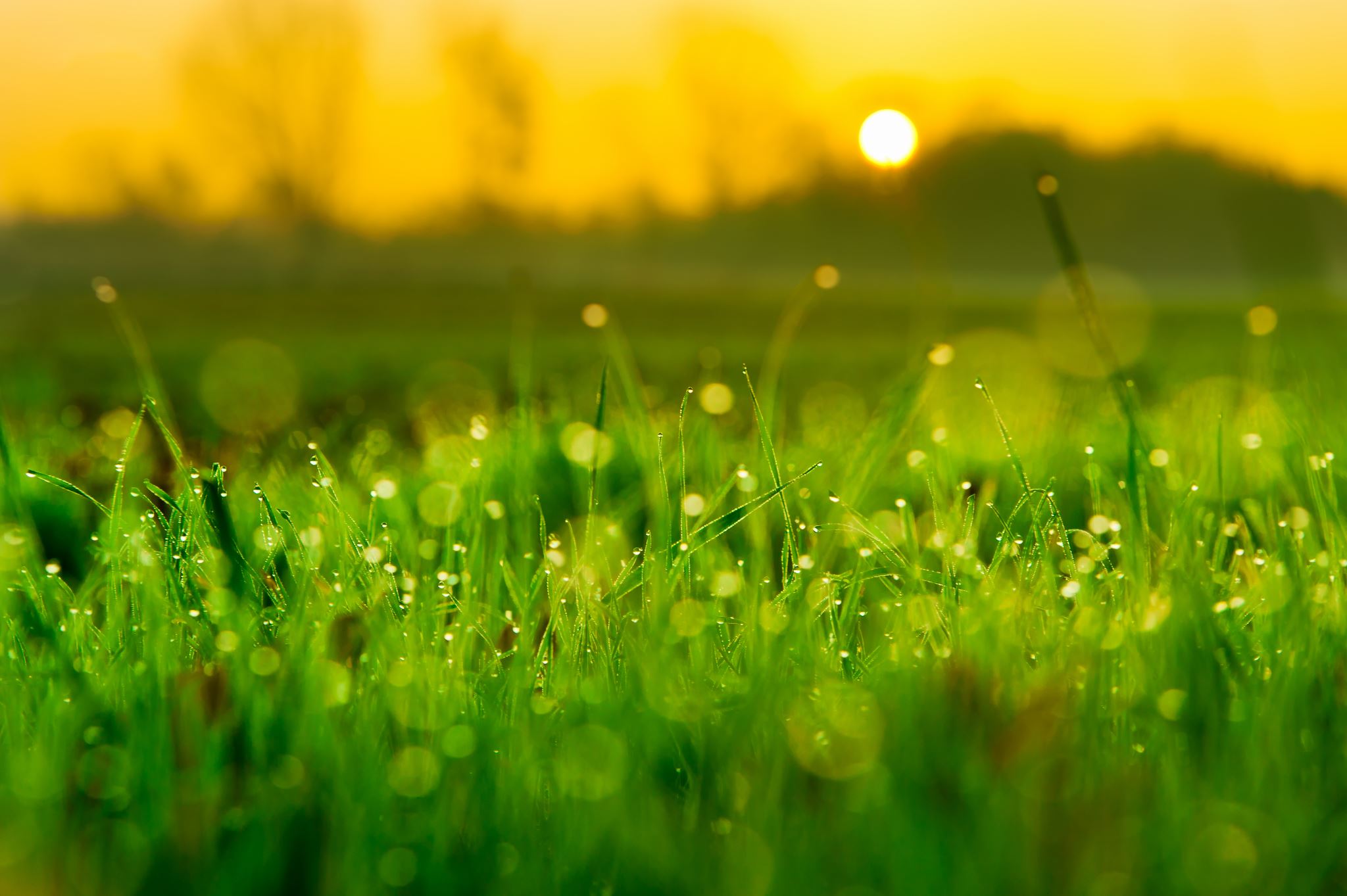 How did this activity make you feel?
Mindfulness Moment
Watch a Sunrise or Sunset
A sunrise or sunset marks the start or end of a day.
A sunrise is a great time to set goals or challenges for the day ahead!
A sunset is a perfect time to reflect on the day – good and bad and how we can make tomorrow even better!
Which viewpoint did you choose? What else could you see?
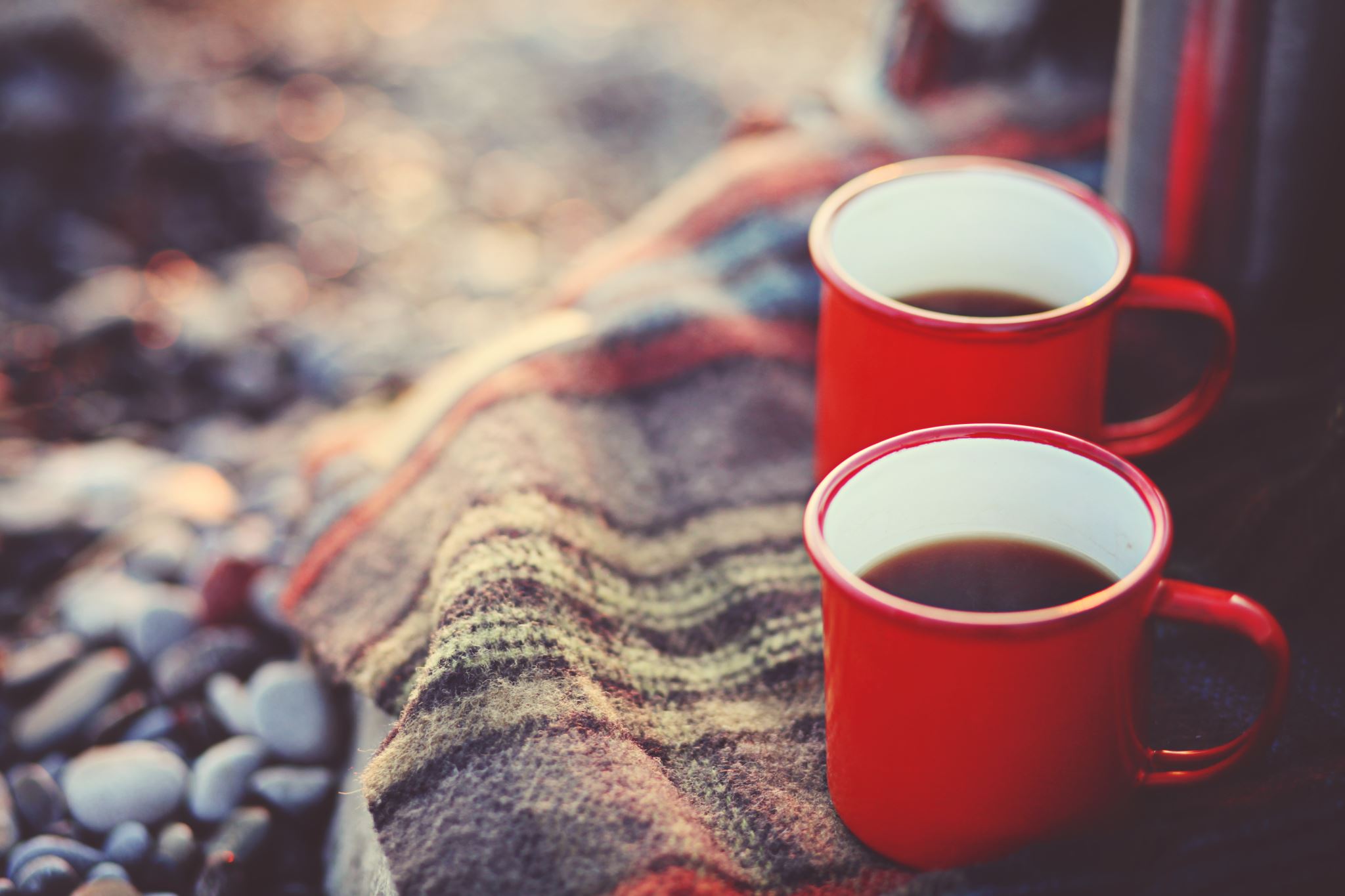 TOP TIP! A sweet or warm treat adds to the memories!
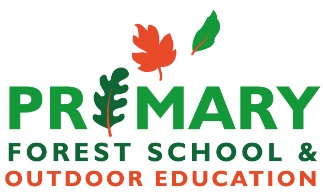 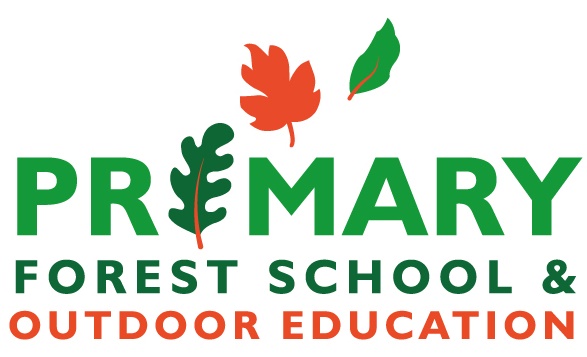 How did you get on?
What was your favourite activity?
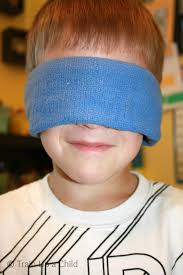 Share your feedback by;
Emailing - ellen.blackwood@primary-forest-school.co.uk
Find us on Facebook or Instagram @PrimaryForestSchools
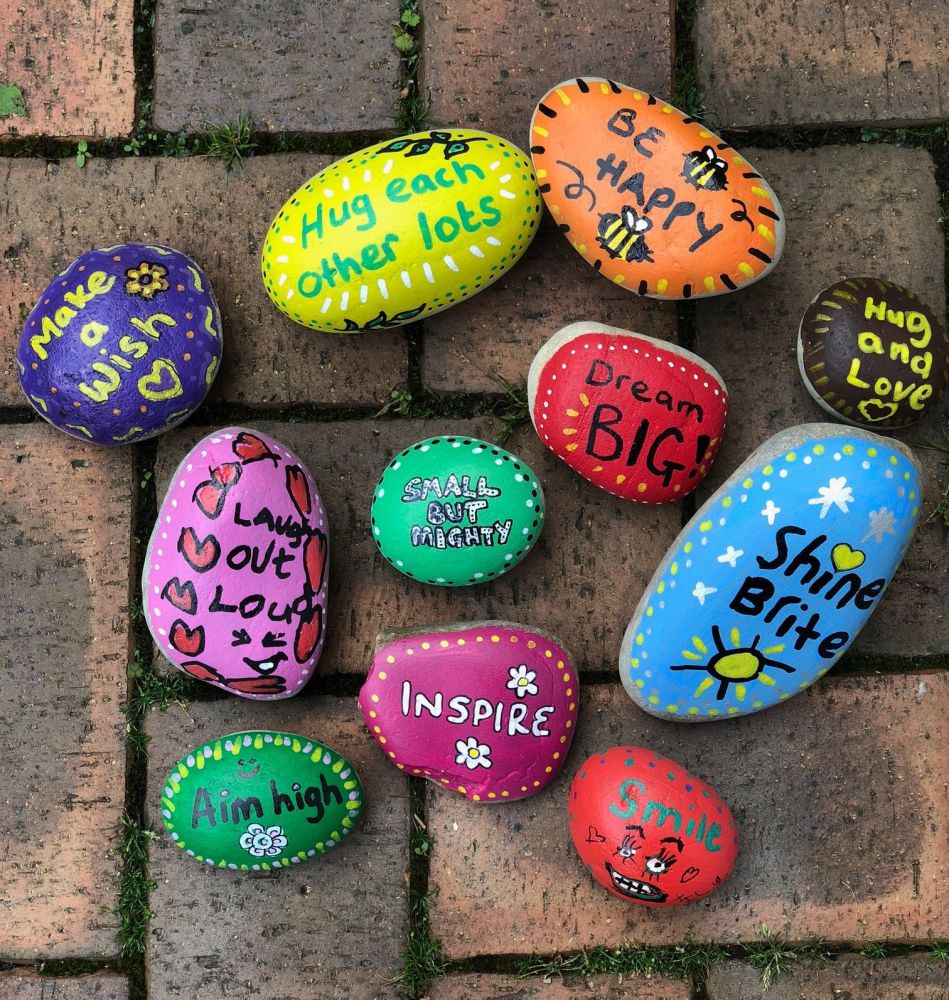 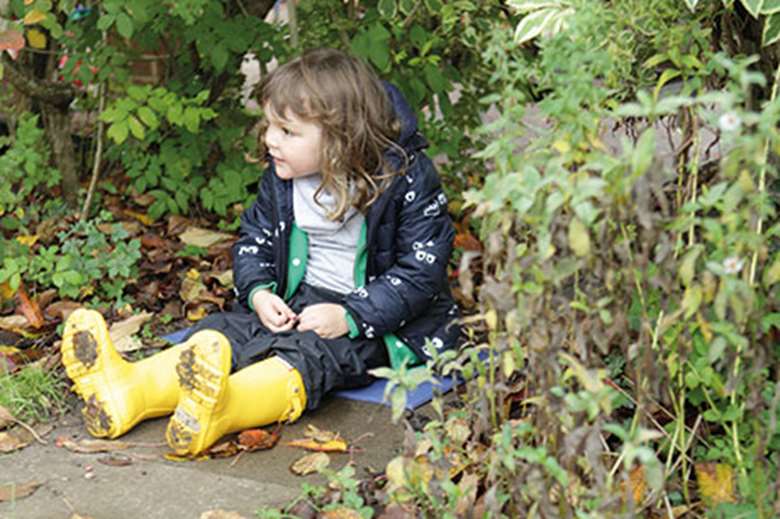